運動
危険因子による死亡
危険因子とは、疾患発生の危険性を高める可能性がある要素のこと
日本では　年間約１５６万人が死亡している
１０万人
人
健康日本21　　Ikeda N, et al.: PLoS Med, 9: e1001160, 2012
週2回以上、1回30分以上、1年以上運動をしている
ここ１０年はおおむね３割程度
（％）
運動習慣のある人の割合
４０歳台が運動習慣が低い
年齢が上がるほど運動習慣がある
％
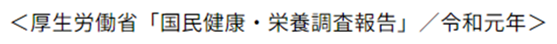 運動しない理由
楽天インサイト株式会社全国の20代から60代の男女1,000人を対象
運動の効果
身体面
精神面
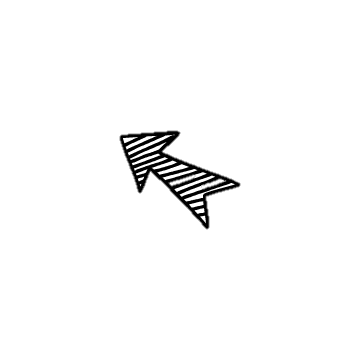 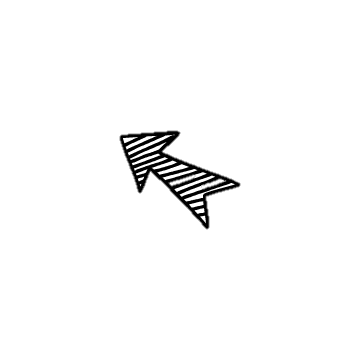 メンタルにも良い影響
発生率を低下させる
テストステロンが増える
物事へのモチベーションを高める
糖尿病
セロトニンが増える
ポジティブな気持ちになり活動的になる
高血圧
がん
認知症
エンドルフィンが増える
幸せな気分になる
死亡率
一日の歩数と死亡率
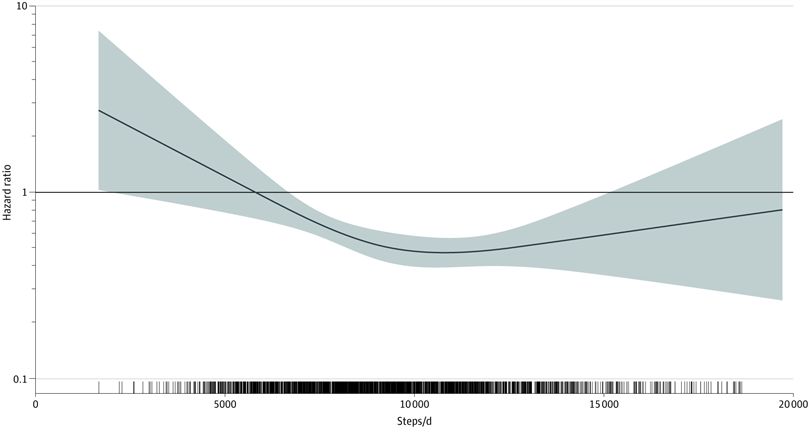 1日当たりの歩数が増えると
死亡率が下がる
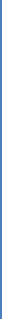 1日あたり7000歩以上歩く人は1日7000歩未満しか歩かない人とくらべて、死亡率が50%～70%低下する
死亡率
7000歩
10000歩
1日の歩数
平均追跡期間10.8年の成人2110人
AMA Netw Open. 2021;4(9):e2124516. doi:10.1001/jamanetworkopen.2021.24516
７千歩とは
１分＝百歩
１０分＝千歩
７０分＝７千歩＝約５ｋｍ
７千歩
現実的には難しい
生活プラス１０
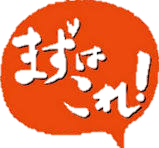 今の生活に一日１０分プラスして動きましょう
メタボや軽度の生活習慣病の方も、ぜひ+10分間の運動をしましょう。
+10分が毎日の習慣になれば、内臓脂肪が燃焼して腹囲や体重が減少し、高血圧や脂質異常、高血糖も改善します。
毎日10分多く体を動かすには
簡単な方法は歩く
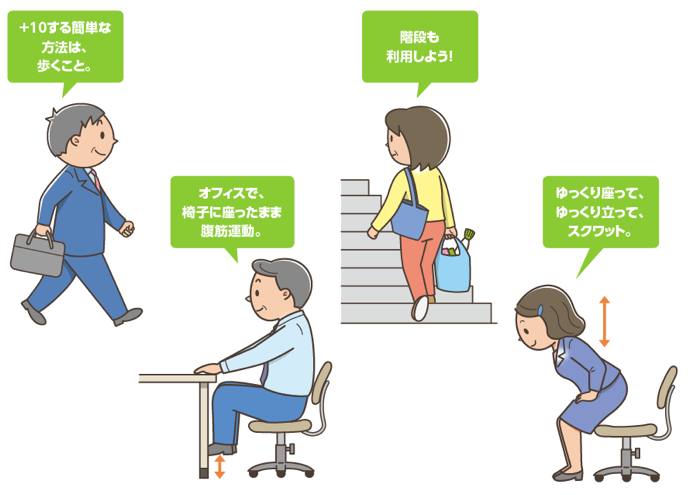 できるだけ階段を利用する
座ったまま腹筋運動
ゆっくり立ってスクワット
めざすは一日７０分
目標は１日合計７０分体を動かす！
１０分の運動の組み合わせでよい
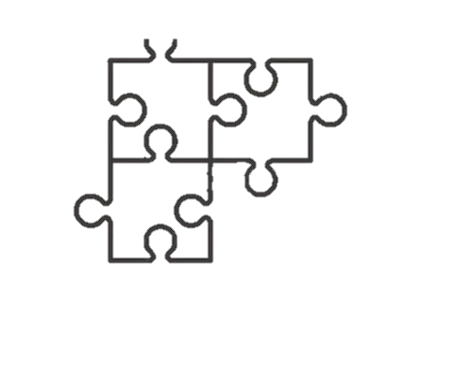 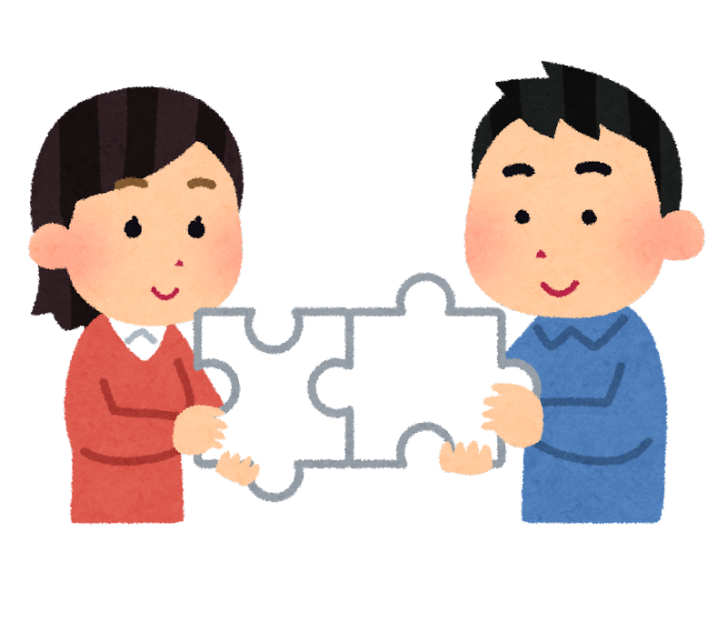 １０
１０
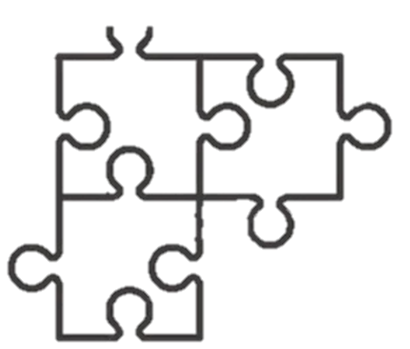 １０
１０
１０
１０
１０
１０
生活や環境を振り返ってみましょう
身体を動かす機会はたくさんあります
移動の際は徒歩にする（早歩き、歩幅を広く、を意識）
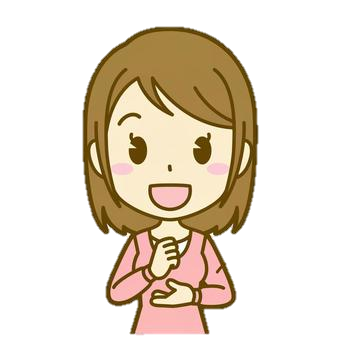 ランチはあえて少し遠くの店へ
エスカレーターやエレベーターの代わりに階段を使用
信号待ちや電車の中ではつま先立ちを
歯磨き中はかかとの上げ下げを
毎日10分多く体を動かすと
死亡率や病気の発症を低下させる
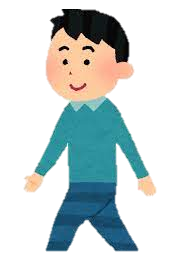 １０００歩
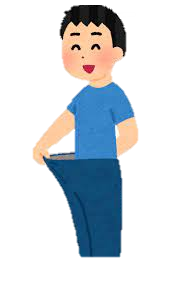 １年間継続すると、体重が1キロから2キログラム減る